Lo scompenso cardiaco acuto:  dalla terapia diuretica all’ultrafiltrazione in urgenza
Dr.ssa R.Brugnano 
S.C.Nefrologia e Dialisi
perchè si utilizza la ultrafiltrazione nello SC acuto
 
 quando si utilizza

 come si utilizza

 quali risultati e indicatori di intervento
perchè si utilizza la ultrafiltrazione nello SC acuto
 
 quando si utilizza

 come si utilizza

 quali risultati e indicatori di intervento
La Sindrome cardio-renale
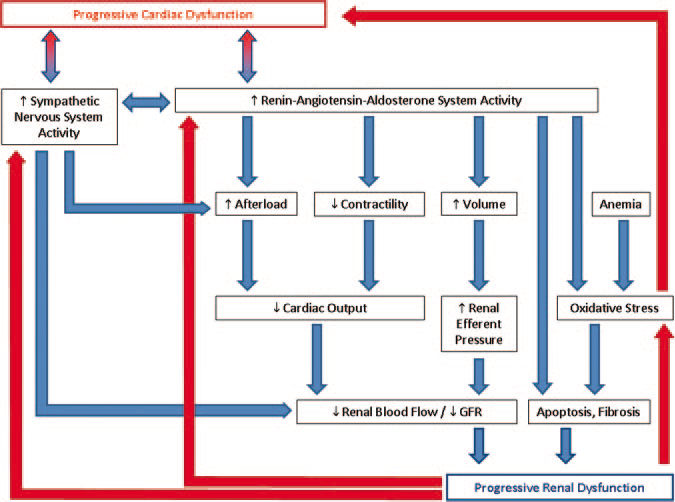 J S. Bock,  S S. Gottlieb
Circulation. 2010;121:2592-2600
[Speaker Notes: La sindrome cardio-renale: si tratta di ogni disfunzione di un organo  in grado di iniziare e mantenere uno stato patologico nell’altro, attraverso un pathways a feedback emodinamico, neuroormonale ed immunologico/biochimico  comune. 
Figura . Meccanismi ipotizzati sottostanti la relazione tra HF e disfunzione renale. Le frecce bleu indicano il modo incui HF piò portare ad insufficienza renale. Le frecce rosse indicano il modo in cui l’insufficienza renale può portare ad HF. La relativa importanza di questi meccanismi non è nota]
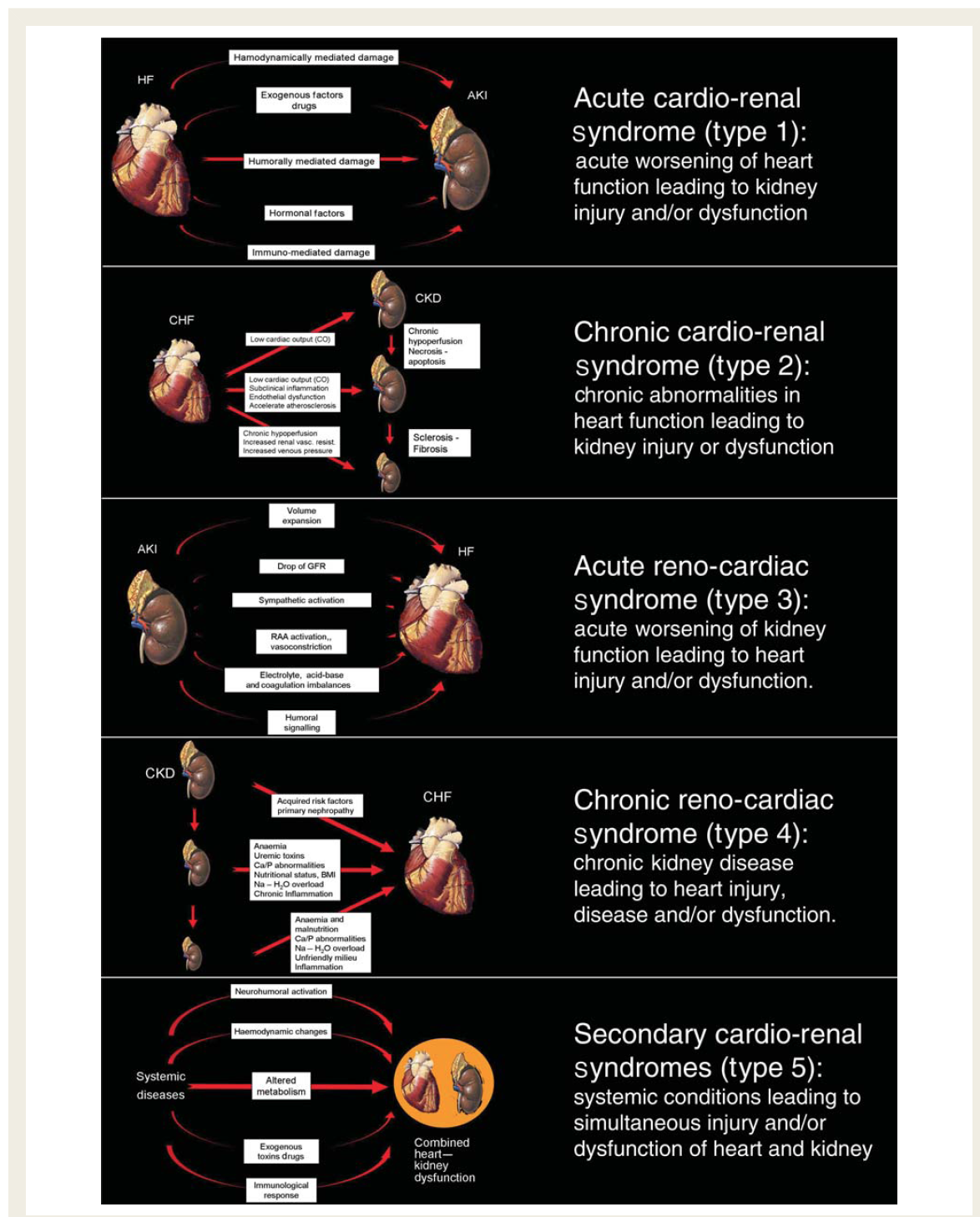 Sottotipi sindrome cardio-renale
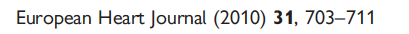 Cause di peggioramento della funzione renale in corso di AHF
-Uso intensificato di diuretici e.v (posologia inadeguata, modalità e tempi di somministrazione incongrui )
- ricorso a mezzo di contrasto 
- somministrazione di farmaci nefrotossici ( es. aminoglicosidi) 
- sepsi  
- insufficienza renale pre-esistente
Abbreviazioni : AHF acute heart failure
Fattori di rischio  di peggioramento della funzione renale in corso di AHF
-Ipertensione sistolica
-tachicardia
-edema polmonare
-uso di elevate dosi di diuretico all’ingresso
Forman DE, J Am Coll Cardiol 43: 61–67, 2004
Akhter MW, Am J Cardiol 94: 957–960, 2004
Butler J, Am Heart J 147: 331–338, 2004
Krumholz HMAm J Cardiol 85: 1110–1113, 2000
Meccanismi emodinamici attivati nella sindrome cardio-renale tipo 1
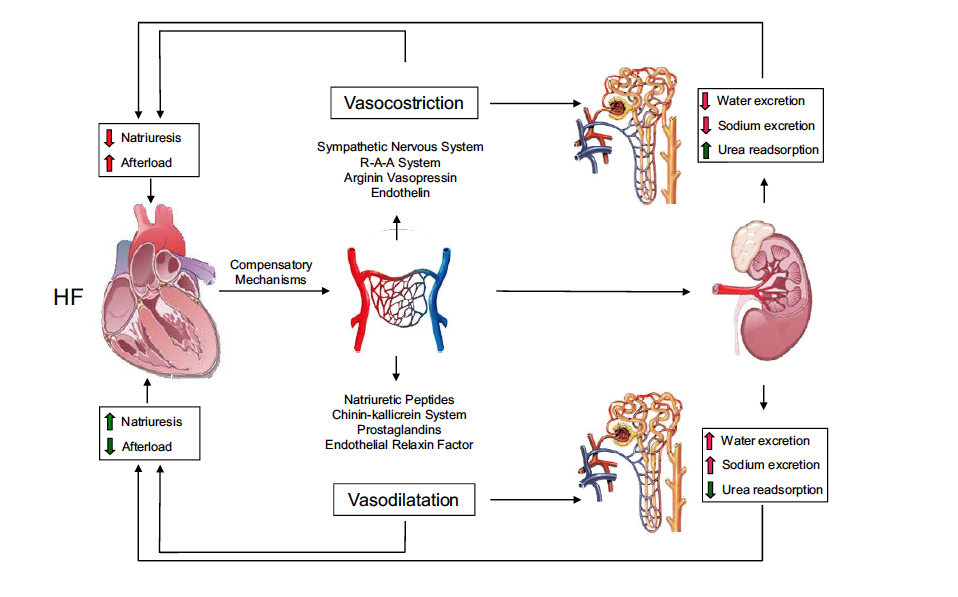 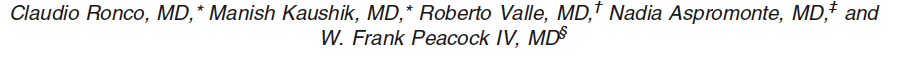 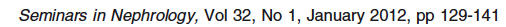 Meccanismi patofisiologici dello ahf  e Disfunzione renale: ruolo dell’ultrafiltrazione
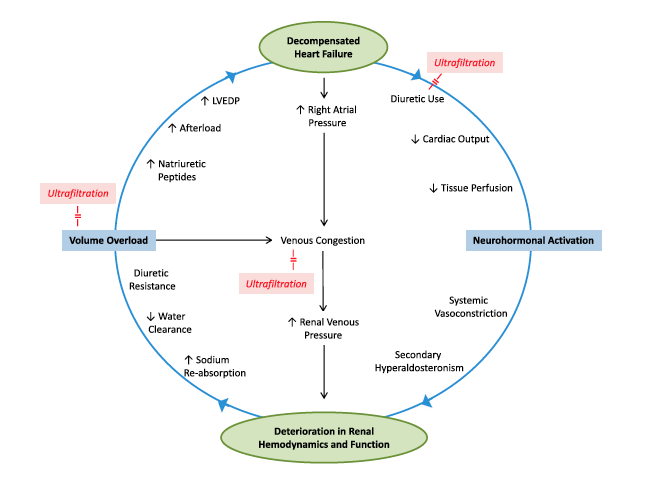 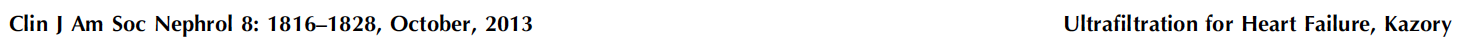 [Speaker Notes: L’ultrafiltrazione dovrebbe potenzialmente contrastare alcune interazioni e rompere il circolo vizioso attraverso la correzione del sovraccarico di fluidi, decongestione venosa ed aumento dell’output cardiaco ( shift a sinistra della curva di Frank-Starling). Inoltre i diuretici possono essere utili  durante la UF evitando eventi avversi ) . LVEDP left ventricular end-diastolic pressure]
RAZIONALE E OBIETTIVI TERAPEUTICI DELL’ULTRAFILTRAZIONE ISOLATA NELLO SCOMPENSO CARDIACO
regolazione bilancio liquidi                 maggiore rapidità rispetto alla terapia con diuretici


regolazione clearance del sodio             maggiore riduzione del pool sodico rispetto ai diuretici
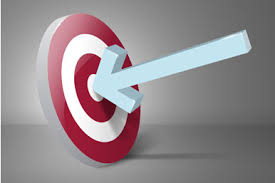 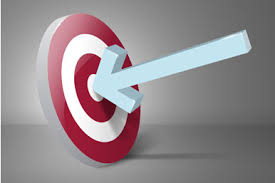 [Speaker Notes: La risoluzione della congestione sistemica e/o polmonare in tempi più brevi rispetto alla terapia diuretica è il razionale principale dell’UF isolata. Il razionale della riduzione del contenuto corporeo di sodio maggiore rispetto ai diuretici è sostenuta dal fatto che l’ultrafiltrato, a parità di volumi rimossi, avendo la stessa concentrazione di sodio del plasma, avrà una concentrazione sodica maggiore rispetto ai valori di sodiuria ottenuti con i diuretici.]
Effetti emodinamici e respiratori dell’UF isolata nello scompenso cardiaco
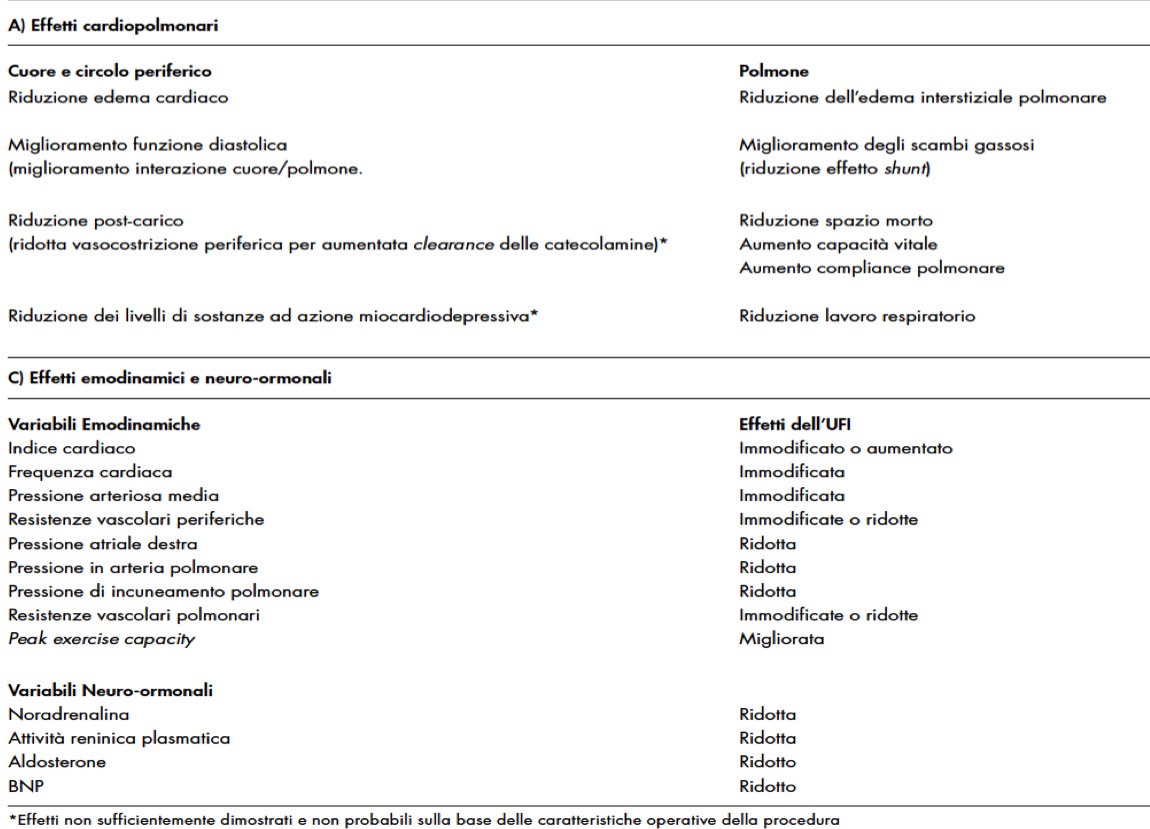 Antoniotti et al
G Ital Nefrol 2012; 29 (5): 548-562
perchè si utilizza la ultrafiltrazione nello SCC
 
 quando si utilizza

 come si utilizza

 quali risultati e indicatori di intervento
Meccanismi compensatori nello scompenso cardiaco
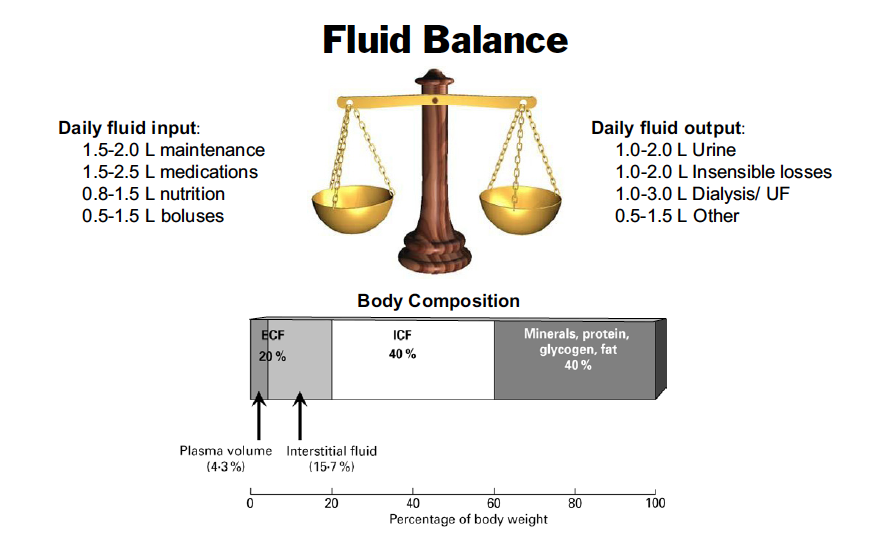 Ronco C. Semin Nephrol 2012; 32:129-141
[Speaker Notes: Il volume corporeo e la composizione dei fluidi deve essere considerato in congiunzione con gli introiti e le perdite corporee. Il bilancio dei fluidi è normalmente definito dalla differenza giornaliera tra tuttle le introduzioni e le uscite , in un periodo di tempo. Questo è molto importante ; il sovraccarico di fluidi è rappresentato dal bilancio cumulativo dei fluidi espresso come percentuale del peso corporeo alla “baseline” intesa come ammissione in ospedale]
Componenti del calcolo del bilancio dei fluidi e distribuzone dei fluidi corporei
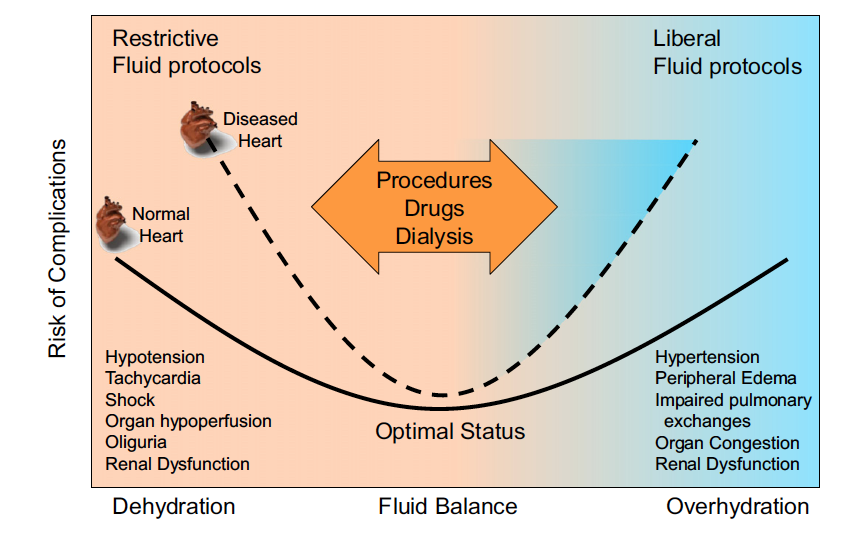 Semin Nephrol 2012; 32:129-141
[Speaker Notes: Nella figura è schematizzato il bilancio dei fluidi. Se è raggiunta la ottimizzazione dei fluidi, questa deve essere mantenuta attraverso la ottimizzazione di un equilibrio. Considerando tutti I fattori, I protocolli basati su restrizione dei fluidi, possono portare ad una potenziale disidratazione ed il rischio per complicanze quali ipotensione, shock, disfunzione renale aumenta. Al contrario protocolli con liberalizzazione dei fluidi, possono indurre vari gradi di iperidratazione con conseguente edema polmonare , congestione e disfunzione renale.]
perchè si utilizza la ultrafiltrazione nello SCC
 
 quando si utilizza

 come si utilizza

 quali risultati e indicatori di intervento
Sistema di Ultrafiltrazione extracorporea
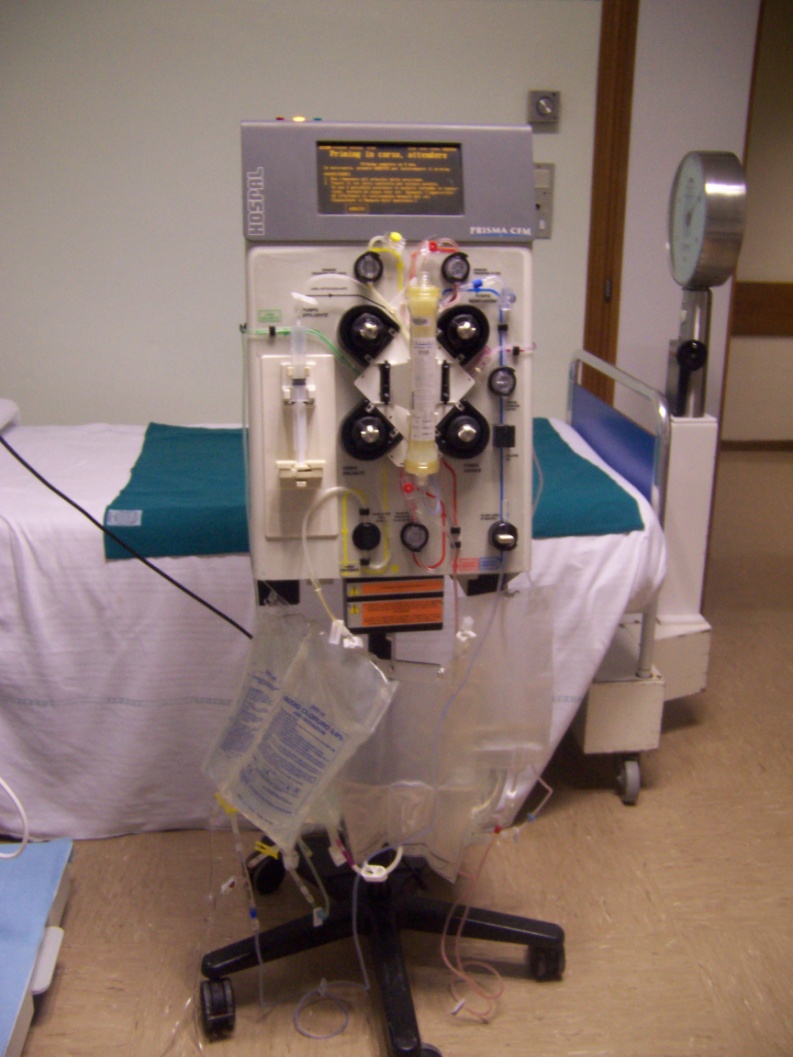 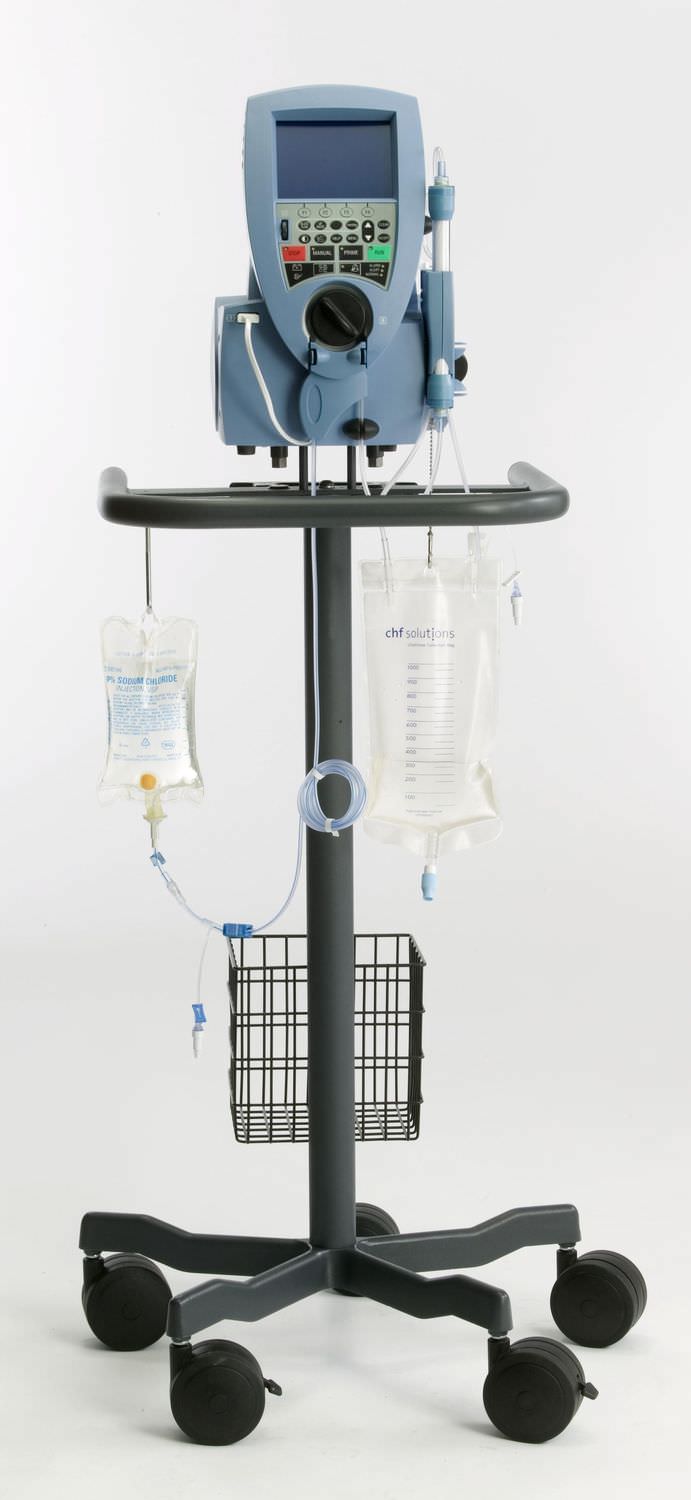 -accesso vascolare
-filtro
-circuito extracorporeo
-anticoagulazione
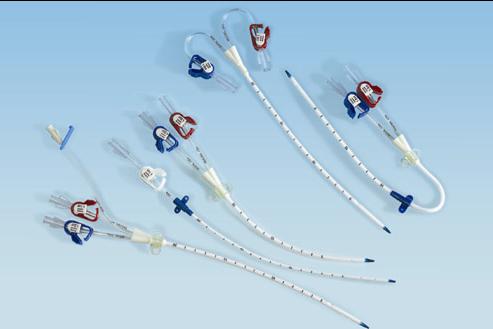 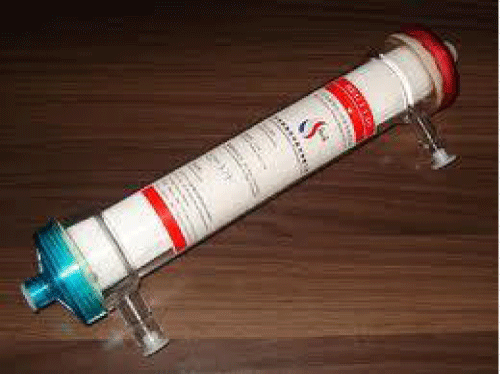 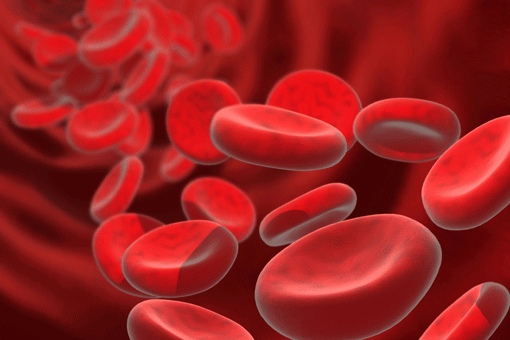 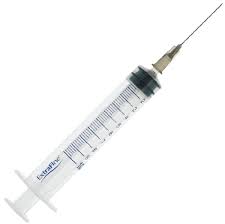 [Speaker Notes: La Renal replacement therapy per il trattamento del sovraccarico in HF era stata proposta per la prima volta nel 1970 . Nelle  3 successive decadi , vari ricercatori hanno riportato risultati favorevoli riguardo alla efficacia e sicurezza di questa terapia. In uno di questi studi, canaud ed al. hanno usato una lenta UF continua o giornaliera in 52 pazienti con severa HF congestizia,  classe IV of the New York Heart Association classification. La sessione di  UF session era ben tollerata con una media di perdita di peso di 9,2 kg. L’avvento di device portatili con nuove tecnologie ha reso la UF più realizzabile ed ha portato ad una seconda generazione di clinical trials. Queste macchine semplificate e maneggevoli hanno I vantaggi di piccole dimensioni, trasportabilità, flussi ematici fino a 40 ml/min, ed un volume di sangue extracorporeo di 50 ml. Queste possono fornire  UF rate di ampio spettro  (0–500 ml/h), non richiedono necessariamente l’allocazione in intensive care unit, e sono state commercializzate con la possibilità di utilizzo anche delle vene periferiche. C’è un limitato numero di clinical studies sull’uso di UF nel trattamento di   HF, di cui 10 comprendono trilas randomizzati.]
Circuito per ultrafiltrazione isolata
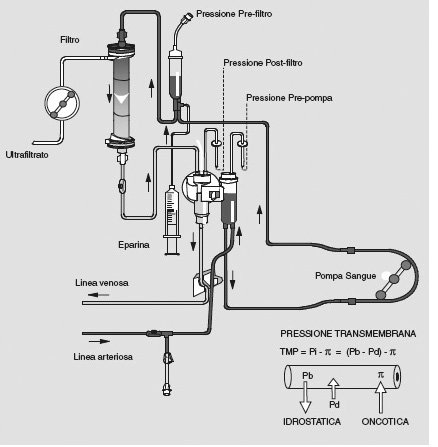 Paziente
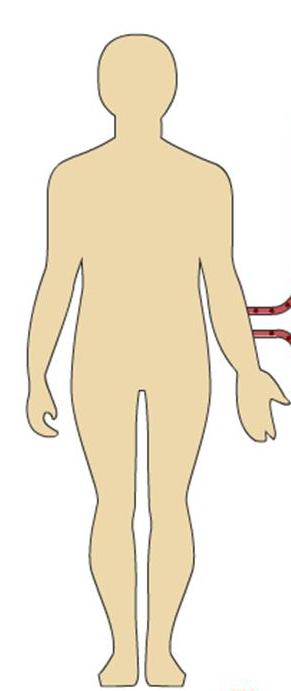 Ultrafiltrazione isolata
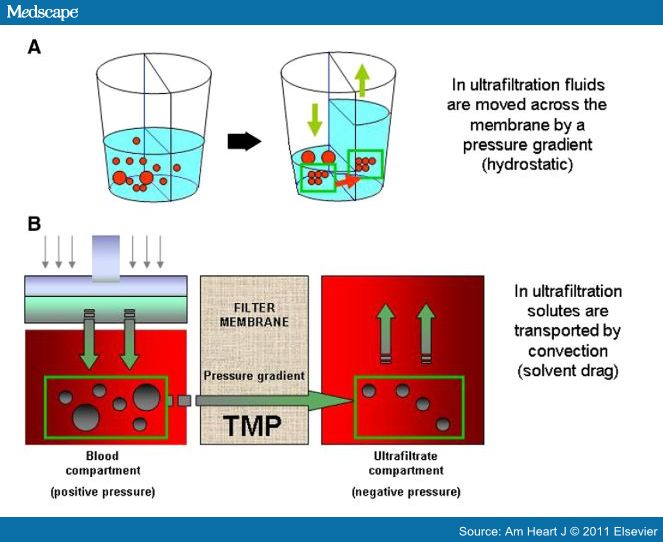 [Speaker Notes: Water and solute transport in IU. Water molecules cross semipermeable membranes by UF, that is, a fluid shift driven by a hydrostatic pressure difference (TMP), according to the formula:Hourly fluid removal in IU = TMP KUF where K UF is the UF coefficient of the filter, that is, the intrinsic permeability of the membrane. It represents the theoretical amount of plasma water transported in the unit of time per unit of TMP applied across the membrane (mL/mm Hg per hour). For example, given a filter K UF of 10 mL/mm Hg per hour, if TMP is 150 mm Hg, the maximum ultrafiltrate volume in 1 hour (hourly UF rate) will be 150 × 10 = 1.5 L. Hourly UF rate is directly set on the machine that modulates TMP according to the programmed weight loss. Solutes are dragged along with plasma water across the membrane (solvent drag: solutes with molecular size lower than membrane pores are transported with the solvent) (B). Urea (60 D) or electrolytes (sodium 23 D and potassium 35 D) will be moved easily; on the contrary, high-molecular-weight solutes (eg, albumin 69 000 D) will not undergo the solvent drag effect. TMP, Transmembrane pressure; D, Daltons.]
ULTRAFILTRAZIONE Isolata con trasporto di soluti per convezione
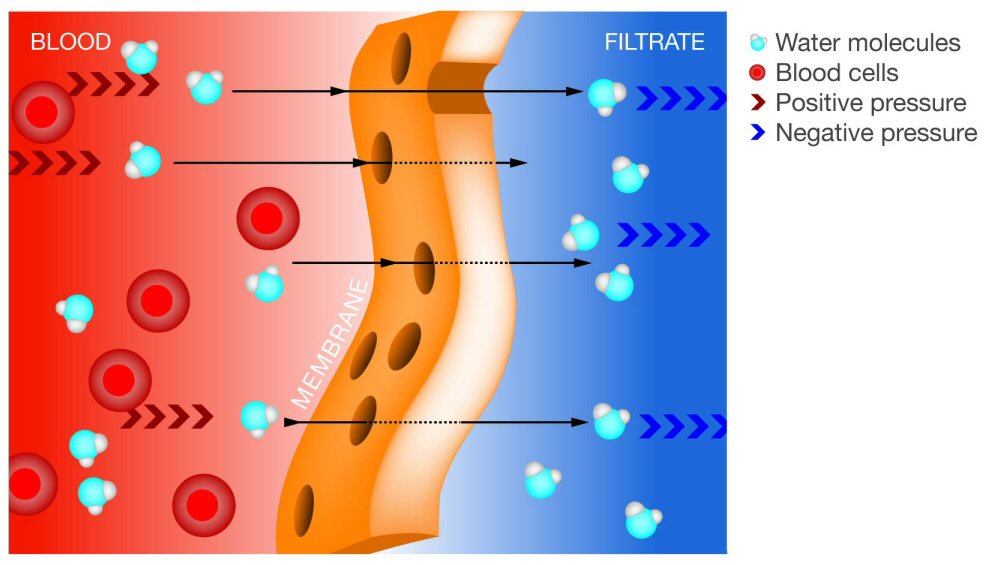 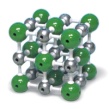 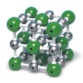 NaCl molecules
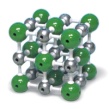 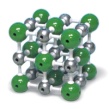 Liquido isotonico con il plasma
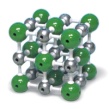 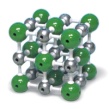 Emofiltrazione 
con Meccanismo di Convezione  attraverso la membrana semipermeabile + reinfusione liquido di sostituzione
Emodialisi 
con Meccanismo di Diffusione attraverso la membrana semipermeabile
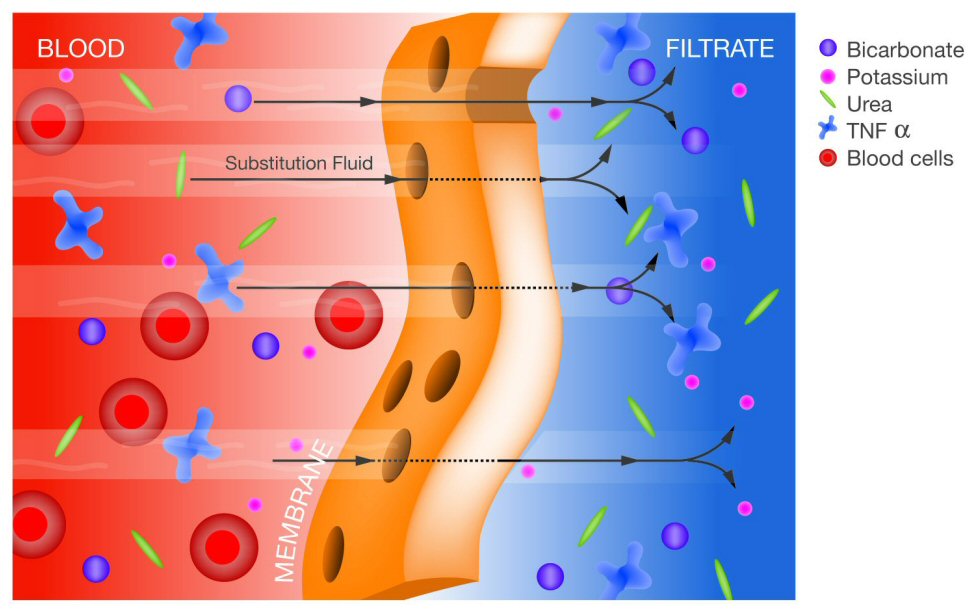 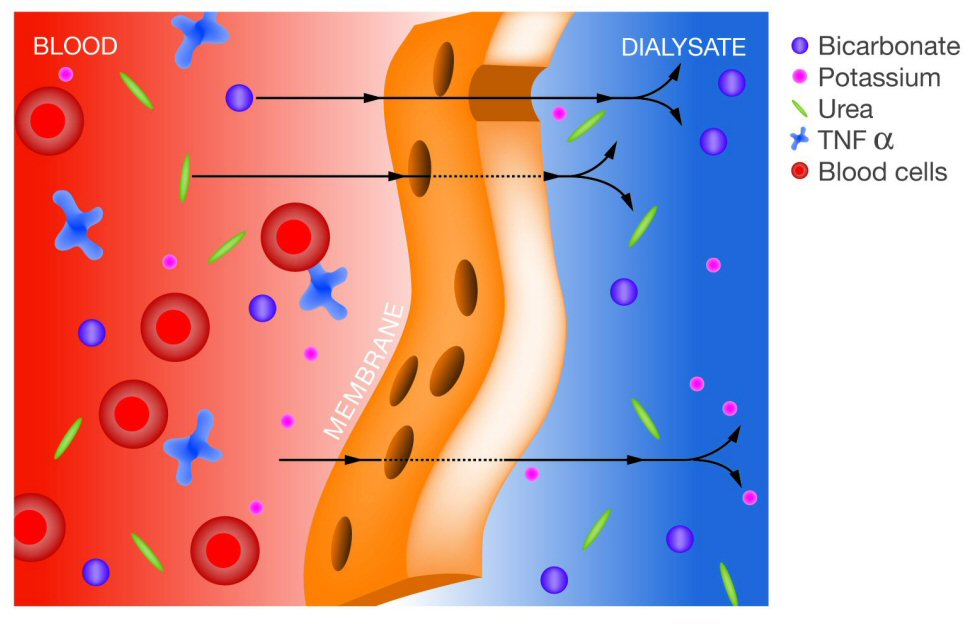 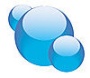 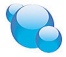 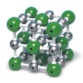 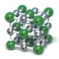 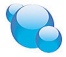 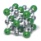 NaCll
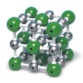 NaCll
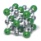 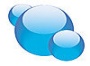 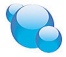 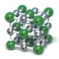 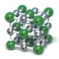 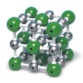 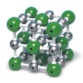 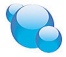 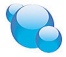 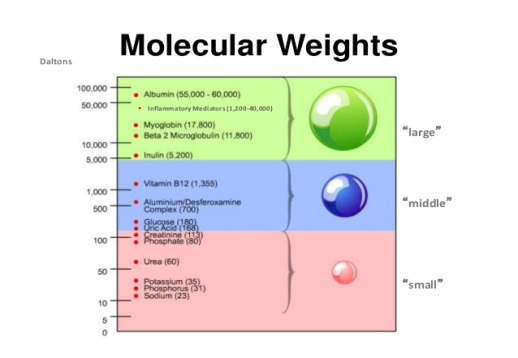 [Speaker Notes: Termini come  ultrafiltrazione  e hemofiltrazione sono spesso usati in maniera intercambiabile soprattutto in cardiologia ma di fatto essi sono molto differenti. L’ultrafiltrazione UF  indica sia il meccanismo di trasporto dell’acqua durante RRT che una modalità RRT di rimozione isolata di fluido dal sangue. Per chiarezza una sessione di UF dovrebbe essere più propriamente indicata come UF isolata IU. Si dovrebbe utilizzare questo termine per evitare confusione con emofiltrazione che è una modalità basata sulla rimozione convettiva di acqua plasmatica ma richiede anche la parziale o totale sostituzione di quest’ultima con una clean solution avente una concentrazione elettrolitica nota (generalmente  2–3 L/h in forme continue di emofiltrazione o più di  6–8 L/h in high-volume hemofiltration/hemodiafiltration. Ovviamente la emofiltrazione ha una efficienza depurativa molto superiore rispetto alla UF isolata.]
Caratteristiche di emodialisi (HD), emofiltrazione (HF) ed Ultrafiltrazione isolata
Modificato da Ultrafiltration in heart failure. Fiaccadori E. Am Heart J 2011;161:439-49
Creatinina
Urea
Pressione idrostatica
Sangue
K
Na
H2O
Ultrafiltrato
SCUF:Slow Continuous Ultrafiltration
Il sangue passa attraverso un emofiltro 
La pressione generata attraverso il filtro spinge il solvente (siero ) attraverso la membrana  semi-permeabile (convezione )
I Soluti sono trasportati attraverso la membrana mediante un processo noto come “solvent drag”
Controllo del volume di fluido rimosso
Urea
Creatinina
Pressione
sul filtro
sangue
K
Na
H2O
Fluido di sostituzione
al paziente
Fluido di dialisi
Dialisato
CVVHDF
Acqua e soluti si muovono per gradiente di concentrazione (diffusione)
Il sangue passa per un emofiltro
Effetto Solvent Drag
Il liquido di dialisi scorre contro-corrente al sangue
TOLLERANZA INDIVIDUALE ALLA ULTRAFILTRAZIONE
VELOCITA’  DI  ULTRAFILTRAZIONE  ORARIA

VELOCITA’ DI PASSAGGIO DEI LIQUIDI CORPOREI  DALLO SPAZIO INTERSTIZIALE A QUELLO INTRAVASCOLARE             (VASCULAR REFILLING RATE) 

RIDUZIONE PONDERALE COMPLESSIVA 

CONDIZIONI EMODINAMICHE BASALI

COMORBILITA’
Il sovraccarico di fluidi e l’edema interstiziale contribuiscono a mantenere la disfunzione renale
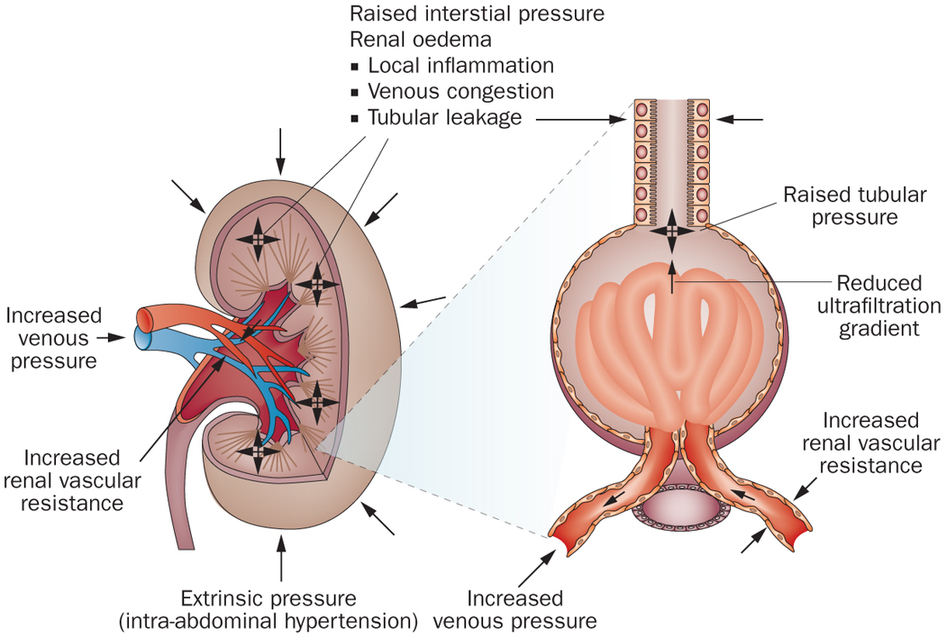 Prowle, J. R. et al. Nat. Rev. Nephrol. 2014; 10, 37–47
[Speaker Notes: Una disfunzione renale con ridotto GFR persiste nonostante il ripristino di una pressione sistemica ed output cardiaco. Una aumentata pressione venosa renale riduce il gradiente pressorio venoso transrenale per  RBF. L’aumentata pressione interstiziale e tubulare può ridurre o abolire il gradiente pressorio di filtrazione netto. Una aumentata resistenza preglomerulare , in risposta al danno tubulare, ulteriormente riduce  RBF e la pressione idrostatica capillare glomerulare, la ipercloremia potrebbe contribuire a questo effetto. Lo sviluppo di ipertensione intra-addominale riduce il drenaggio venoso e comprime dall’esterno il rene. Abbreviazioni : AKI, acute kidney injury; GFR, glomerular filtration rate; RBF, renal blood flow.]
VASCULAR REFILLING RATE
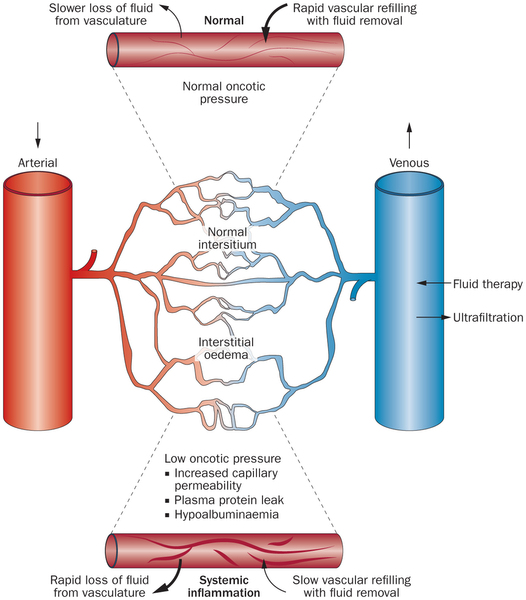 VASCULAR REFILLING RATE stimato
7-10 ml/kg/ora 
pari ad un calo ponderale orario non superiore a 0.5kg
Nephrol Dial Transplant 2004; 16: 652-6
Nature Reviews Nephrology 2014;10:37-47
[Speaker Notes: La infiammazione sistemica porta ad una aumentata permeabilità capillare e perdita del gradiente colloido osmotico, esacerbato dalla ipoalbuminemia della malattia acuta . Di conseguenza, I fluidi esogeni più rapidamente passano nel comparto extracellulare mentre il fluido interstiziale più lentamente “refill “ al compartimento vascolare durante la ultrafiltrazione]
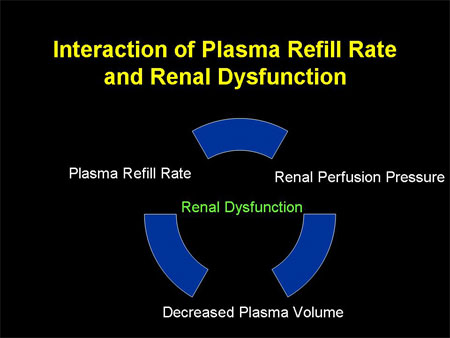 Regola delle 5 B
Iperidratazione e congestione:
Trattamento con le 5B
Balance of fluids
Blood pressure
Biomarkers
Bioimpedance
Blood volume
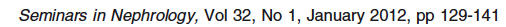 [Speaker Notes: Tra i biomarcatori il più frequentemente utilizzato è il BNP il cui valore predittivo positivo per insufficienza cardiaca è nel range del 90%. Nella insufficienza renale i livelli aumentano con la severità del danno renale.]
Complicanze dell’ultrafiltrazione isolata
Adattato da G.Ital. Nefrol 2012; 29 (5):548-562
Possibili controindicazioni alla ultrafiltrazione isolata in soggetti con HF
Pazienti responsivi alla terapia diuretica
Inadeguato accesso venoso
Ipotensione
Stati di Ipercoagulabilità
Malattia renale cronica allo stadio finale > indicazione a dialisi
La Ultrafiltrazione intracorporea  peritoneale       nell’ hf
Schematizzazione dialisi peritoneale
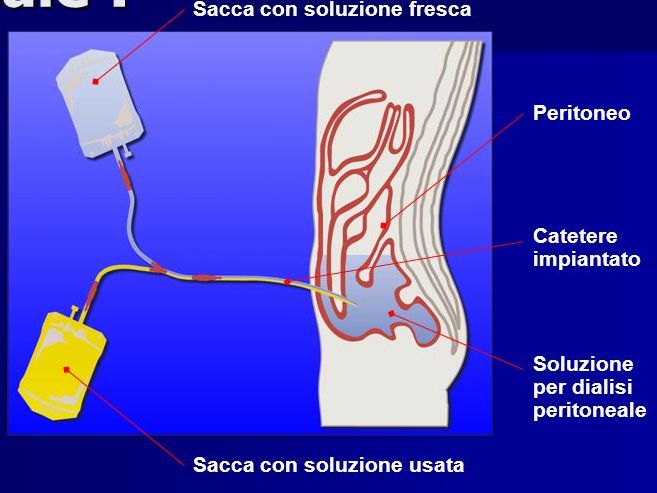 =
membrana semipermeabile
La ultrafiltrazione  peritoneale       nell’ hf
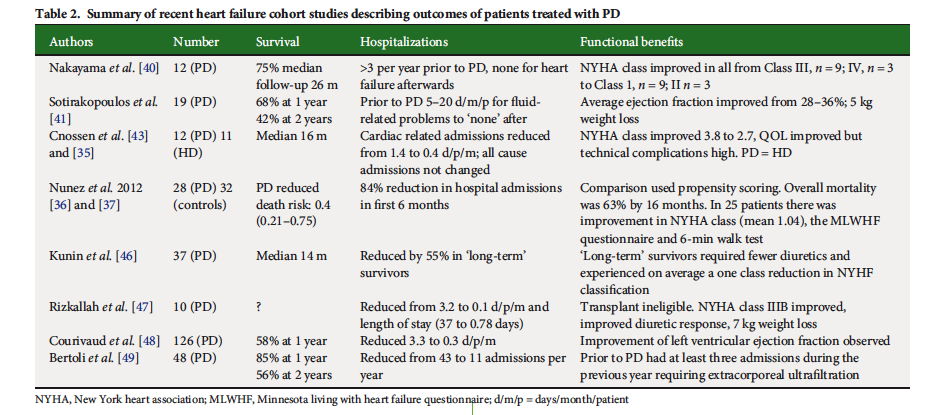 Position statement del Gruppo di Studio Dialisi Peritoneale S.I.N.
stage D decompensated heart failure (ACC/AHA classification)
chronic renal failure (estimated glomerular filtration rate <50 ml/min per 1.73 m2)
Attualmente non utilizzata in acuto
[Speaker Notes: La dialisi peritoneale (DP) offre una alternativa intracorporea alla ultrafiltrazione extracorporea; non è utilizzabile in acuto ma diversi studi di coorte ed una position statement del gruppo italiano di dialisi peritoneale della Società Italiana di Nefrologia, suggeriscono il ricorso nei casi di assenza di controindicazioni alla DP e IRC associata a insufficienza cardiaca scompensata stadio D. la UF peritoneale si associa ad alcuni importanti parametri: a) preservazione della diuresi residua b) stabilità emodinamica c) aumento clearance del sodio e delle medie molecole]
perchè si utilizza la ultrafiltrazione nello SCC
 
 quando si utilizza

 come si utilizza

 quali risultati e indicatori di intervento
Trials randomizzati controllati su UF versus diuretici
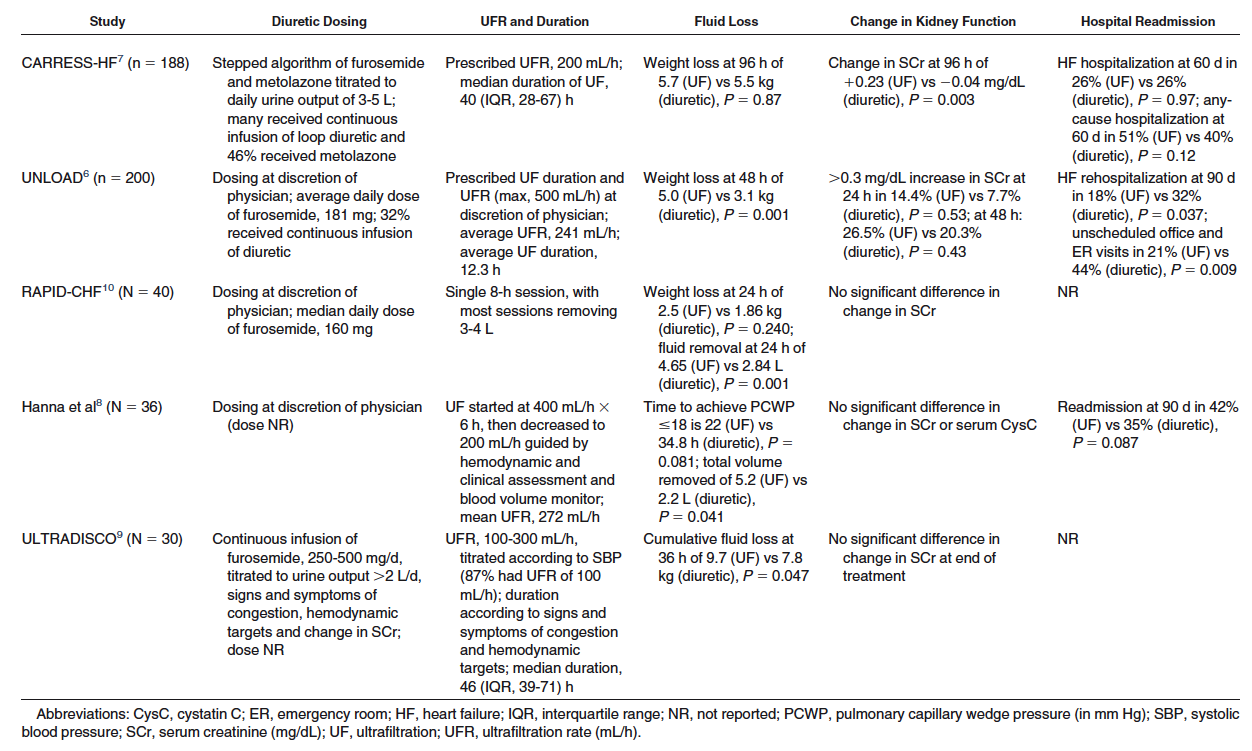 2012
2007
2005
2012
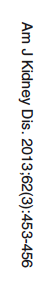 2011
CARATTERISTICHE DEI PRINCIPALI STUDI SU ULTRAFILTRAZIONE E HF
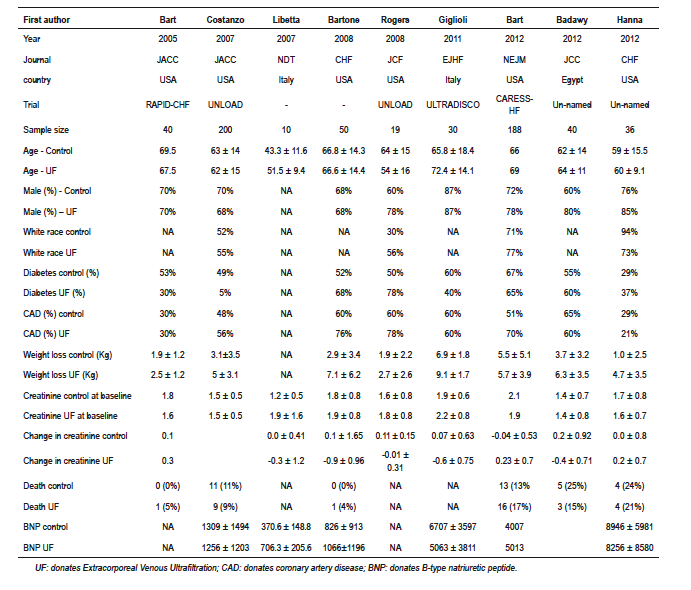 Attuali raccomandazioni da Linee-guida
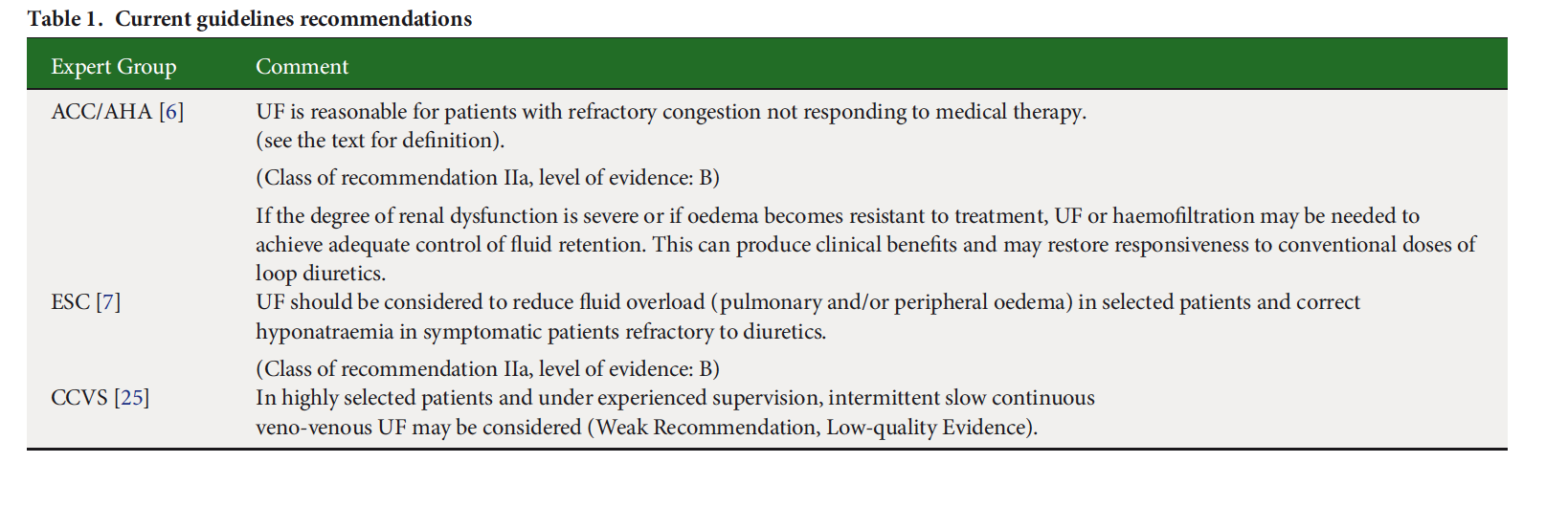 b
Circulation  2013;128:e240-e327.)© 2013 by the American College of Cardiology Foundation and the American Heart Association, In
European Heart Journal (2012) 33, 1787–1847
Can.J Cardiol. 2011;27:319-338
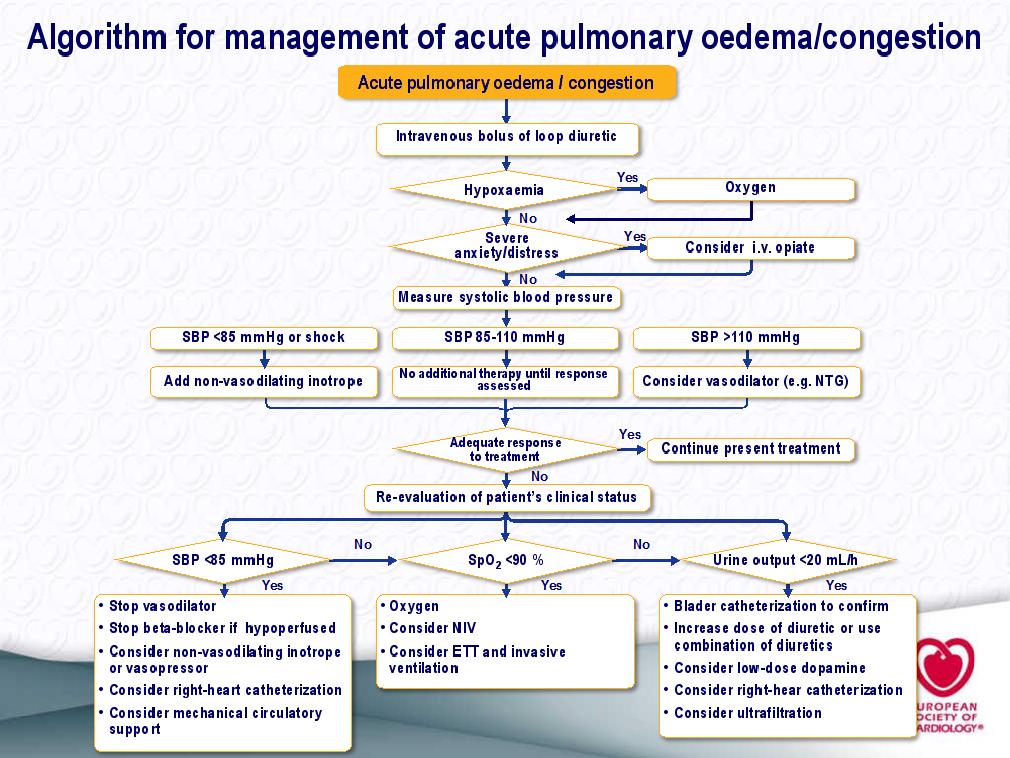 7.4. Renal Replacement Therapy—Ultrafiltration
Class IIb
1. Ultrafiltration may be considered for patients with
obvious volume overload to alleviate congestive
symptoms and fluid weight.319 (Level of Evidence: B)
 2. Ultrafiltration may be considered for patients with
refractory congestion not responding to medical
therapy. (Level of Evidence: C)
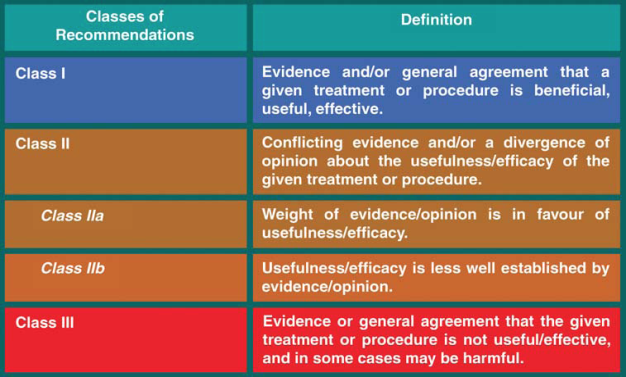 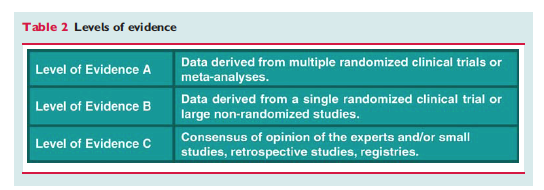 2.Ultrafiltration may be considered for patients with refractory congestion not responding to medical therapy.  (Level of Evidence: C)
If all diuretic strategies are unsuccessful, ultrafiltration may be considered. Ultrafiltration moves water and small- to medium-weight solutes across a semipermeable membrane to reduce volume overload. Because the electrolyte concentration is similar to plasma, relatively more sodium can be removed han by diuretics.
753–755
 Initial studies supporting use of ultra filtration in HF were small but provided safety and efficacy data in acute HF.
755–757Use of ultrafiltration in HF has been shown to reduce neurohormone levels and increase diuretic responsiveness. In a larger trial of 200 unselected patients with acute HF, ultrafiltration did reduce weight compared with bolus or continuous diuretics at 48 hours, had similar effects  on the dyspnea score compared with diuretics, and improved  readmission rate at 90 days.
752
 A randomized acute HF trial in patients with cardiorenal syndrome and persistent congestion has failed to demonstrate a significant advantage of ultrafiltration over bolus diuretic therapy.758,759 Cost, the need for veno-venous access, provider experience, and nursing sup-port remain concerns about the routine use of ultrafiltration.  Consultation with a nephrologist is appropriate before initiat-ing ultrafiltration, especially in circumstances where the non-nephrology provider does not have sufficient experience with ultrafiltration
Circulation  2013;128:e240-e327.)© 2013 by the American College of Cardiology Foundation and the American Heart Association, In
[Speaker Notes: Una raccomandazione di livello di evidenza A  B or C non implica che la raccomandazione è debole .  Molte importanti questioni cliniche indirizzate alle linee guida, non derivano di per se stesse da trails clinici. Nonostante I trails randomizzati siano non disponibili, ci può essere un chiaro “clinical consensus”  che un particolate test o terapia sia utile o efficace .]
Potenziali Vantaggi e svantaggi dell’UF in corso di AHF
VANTAGGI
Riduzione della congestione di fluidi e miglioramento emodinamica renale
Miglioramento clearance massa del sodio
Correzione delle turbe elettrolitiche ( iposodiemia, ipokaliemia) 
No attivazione neuroormonale
Miglioramento capacità di esercizio
Minore ospedalizzazione
SVANTAGGI
Complicazioni locali e sistemiche (accesso venoso, anticoagulazione, infezione/sepsi )
 Assenza di dati su mortalità a lungo termine 
Assenza di linee guida validate (selezione paziente, timing di inizio e fine, UF rate/volume )
Necessità di personale addestrato specificamente
Costi
Koniari et al. European Heart J: Acute cardiovascular care. 2012;1(3)256-268
Kazory et al. Clin J Am Soc Nephrol 2013; 8:1816-1828
DIMISSIONI OSPEDALIERE RELATIVE ALL’ANNO 2013 PER HF
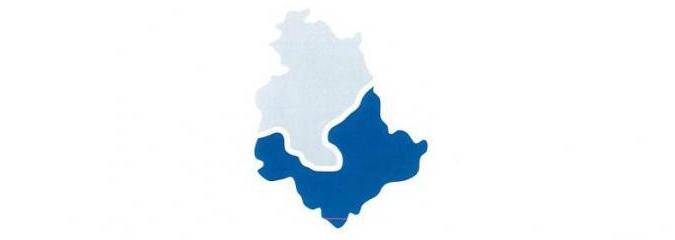 Codici ICD9CM* selezionati come indicativi di probabile o possibile scompenso cardiaco.

402.-1 Cardiopatia ipertensiva con insufficienza cardiaca congestizia

404.-1 Cardionefropatia ipertensiva con insufficienza cardiaca congestizia

404.-3 Cardionefropatia ipertensiva con insufficienza cardiaca congestizia e insufficienza renale

415.- Malattia cardiopolmonare acuta

428.0 Insufficienza cardiaca congestizia

428.1  Insufficienza del cuore sinistro

428.9 Insufficienza cardiaca non specificata

518.4  Edema polmonare acuto, non specificato
994
20 Case di Cura
888
H Perugia
987
910
H Terni
Totale SDO HF 3799
[Speaker Notes: Dati derivati dalla schede di dimissione ospedaliera nell’anno 2013 , ripartite per USL1 e 2, Aziende ospedaliere di Perugia e Terni]
DIMISSIONI OSPEDALIERE RELATIVE ALL’ANNO 2013 PER HF e trattamento dialitico /UF
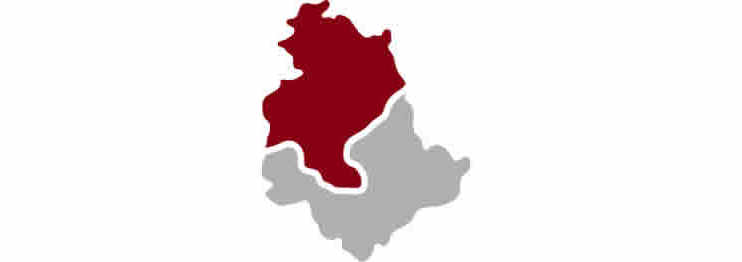 994
HD 26
Codici ICD9CM* selezionati come indicativi di probabile o possibile scompenso cardiaco.

402.-1 Cardiopatia ipertensiva con insufficienza cardiaca congestizia

404.-1 Cardionefropatia ipertensiva con insufficienza cardiaca congestizia

404.-3 Cardionefropatia ipertensiva con insufficienza cardiaca congestizia e insufficienza renale

415.- Malattia cardiopolmonare acuta

428.0 Insufficienza cardiaca congestizia

428.1  Insufficienza del cuore sinistro

428.9 Insufficienza cardiaca non specificata

518.4  Edema polmonare acuto, non specificato
20 Case di Cura
888
H Perugia
HD 35
987
HD 12
910
H Terni
HD 21
Codici ICD9CM
Ricovero per dialisi renale    (317) 
Procedura/intervento  Emodialisi  (39.95)
Insufficienza Renale Acuta  (584)
Totale HF     3799
Totale HD    94    pari a   2,47%
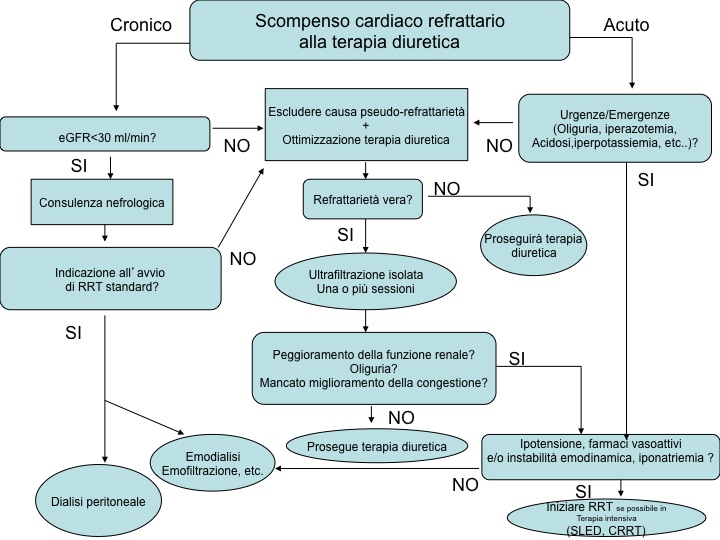 conclusioni
Adattato da G Ital Nefrol 2012; 29 (5): 548-562
At the end ……
La terapia della congestione in HF è ancora centrata sul trattamento diuretico
I diuretici non sono rischiosi /sono utili se utilizzati correttamente nel HF
L’Ultrafiltrazione non è una alternativa ai diuretici ma è complementare in pazienti selezionati 
Ruolo della dialisi peritoneale
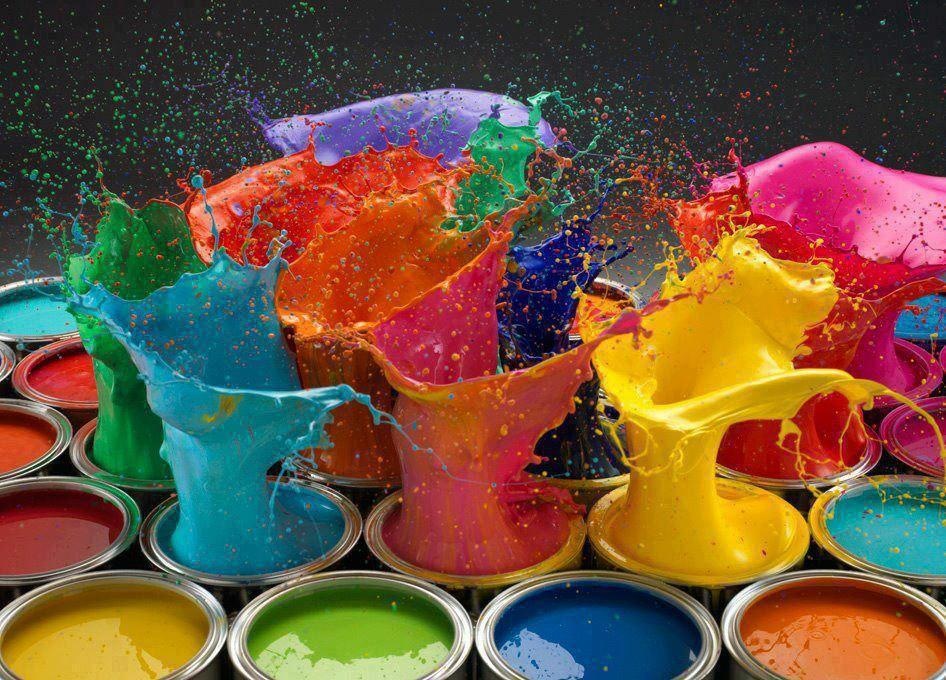 …e il futuro?
Trials controllati con outcome forti  
Team multidisciplinari
Medicina individualizzata
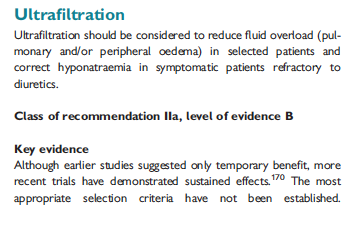 European Heart Journal (2008) 29, 2388–2442
Recommendations for Therapies in the Hospitalized HF Patient.
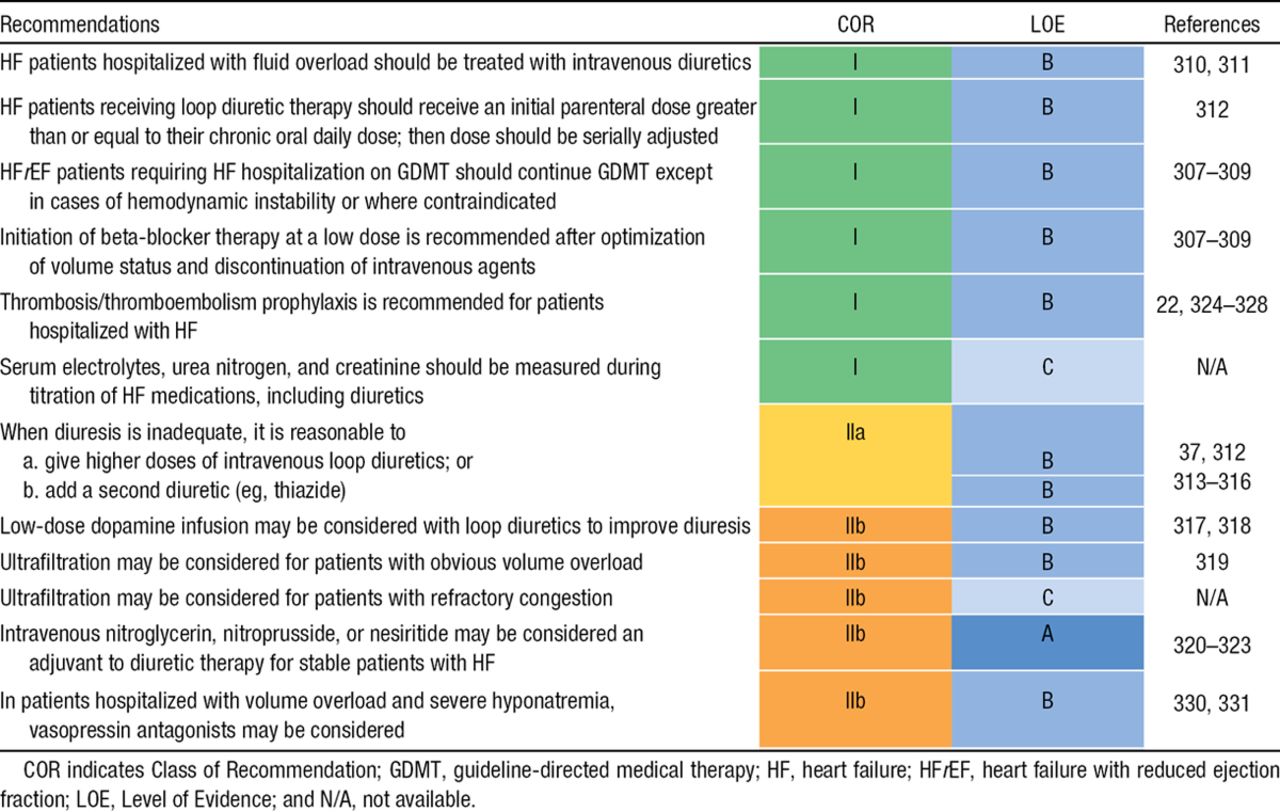 Clyde W. Yancy et al. Circulation. 2013;128:1810-1852
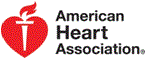 Copyright © American Heart Association, Inc. All rights reserved.
[Speaker Notes: Recommendations for Therapies in the Hospitalized HF Patient]
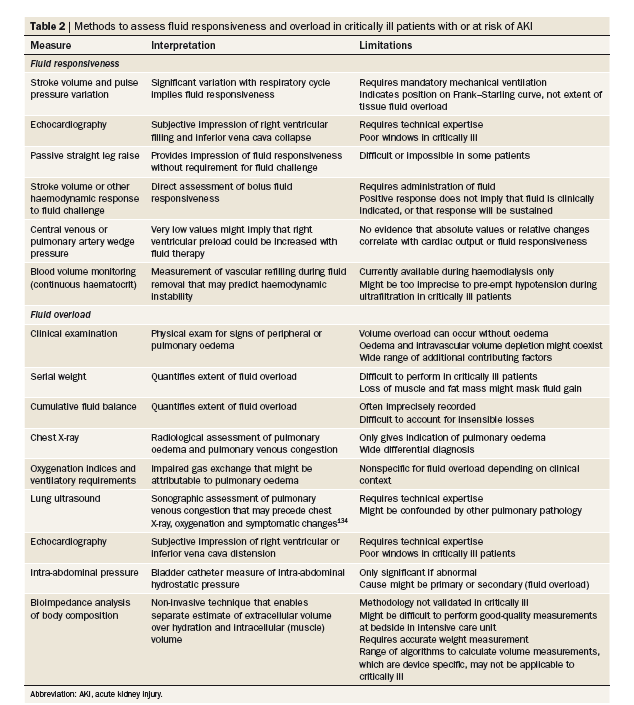 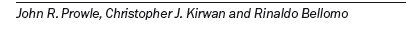 Nat.Rev.Nephrol. 2014;10,37-47